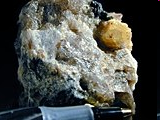 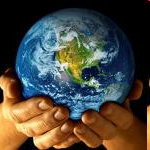 WELCOME TO Earth/Environmental SCIENCEor Meteorology
2015 - 2016
Mr. Murphy
Room 2501
Millbrook High School
Raleigh, NC
Outline
THIS POWER POINT REPEATSSOME OF THE INFORMATION IN THE CLASS SYLLABUS
Introduction
Who is Mr. Murphy?
Contact Information
What is Earth Science?
Being Successful
Supplies – from Class Syllabus
Grading – from Class Syllabus
Absences, make-up work and tardiness – from Class Syllabus
HELP and SIP – from Class Syllabus
Goals and Expectations
Rules and Consequences – classroom (5)  and school-wide (more than 5) – from Class Syllabus
Procedures – day to day 
Resources 
Conclusion
THIS POWER POINT IS ONTHE CLASS WEB SITE
Introduction
Welcome to your Earth/Env. Science class.
Becoming a more intelligent person takes effort and brain exercise
Positive attitude is the key of success.  Let’s stay positive all the time.
Who is Mr. Murphy?
I have been at Millbrook for 20 years
This year I am excited to be teaching Earth/Env. Science and Meteorology
I manage the school web site
Born in NY, I moved to NC in 1970
Graduated from NC State, also attended ECU
Married with 3 children, one grandson and two grand-daughters.
Contact Information
E-mail – bmurphy@wcpss.net You must use WCPSS e-mail for all teacher-student correspondence.
Phone – call 850-8787 and leave a message
Web Site  – updated dailyhttp://www.wcpss.net/millbrookhs/murphy_eenv
Being Successful
Highly Successful High School Students Are 

Organized
Ask Questions 
Have Support 
Focus on Learning, Not Grades 
Read Independently 
Are Well-Mannered 
Have Fun in School
Supplies
Pencils
Paper
Graph Paper (about 20 sheets)
Any size 3-ring Binder – use for UNIT papers, can be multi-subject.
Cheap calculator
Laboratory Fee – Each student enrolled in Earth Science should submit $5.00 to cover necessary non-reusable lab supplies and equipment. Please pay on-line from the school web site (OSP)
Resources
Web Site – course syllabus, this Power Point, Unit Objectives, Unit Notebook outlines, Notes, Daily Schedule, web lessons
Textbook – class set only. (I have a few books on CD)
Tutoring – with Mr. Murphy and/or Earth/Env. Science  Tutoring Team – schedule will be posted next week
PLUS  this year we have FLEX
Technolgy
Web Site  – http://www.wcpss.net/millbrookhs/murphy_eenv
QUIZLET – (required) go to QUIZLET.COM, create an account, join MHS Earth/Env Science
SOCRATIVE APP (required) – if you have a Smart Phone, please download the app
TWITTER – (optional but useful) please join @MHS_EarthEnv
iPads and laptops – mini iPads will be used on a regular basis.
Grading
Testing and grading shows how well you have learned
In high school we grade your learning, not your completion of work 
Your quarter grade is calculated from daily work (40%) – such as class and home work, quizzes and labs; and (60%)from tests, major labs and special projects
…..more Grading
Grade disbursement -  
A: 90-100 = 4.0
B: 80-89 = 3.0
C: 70-79 = 2.0
D: 60-69 = 1.0
F: < 59 = 0.0
Grades posted regularly on Power School,  accessible by you and your parent/guardian
Grade reports – interims are distributed every 4 ½  weeks, report cards are distributed every nine weeks
FINAL GRADE = 1st Semester=40%, 2nd Semester = 40% and Final Exam = 20%
If you fail (either an “F” or an “FF”) you MUST take the class again next year
Being absent and make-up work
Make sure you read over the WCPSS absence policies
If you are absent your parent MUST send in a note excusing the absence
Take the note to the Attendance Office, Room 205 (before/after school or at lunch)
You have one day per day absent to make up work for full credit
Make-up Work    cont…..
Millbrook High school-wide make-up policy for all subjects. 


POSTED ON SCHOOL WEB SITE
http://www.wcpss.net/domain/4956
Absence Work – some work will be placed in your FOLDER, but you must also check the scheduleand check with Mr. Murphy
           Check class web site     http://www.wcpss.net/millbrookhs/murphy_eenv
Tardy – not in the room before the bell rings
Immediately report to the faculty member in your hallway
Provide accurate information to the faculty member (name and teacher)
Receive your yellow ad pink sweeper passes
Return promptly to your class with pass
Submit the yellow copy to your classroom teacher and keep pink copy
If you are more than 10 minutes late report directly to the attendance office (room 205) to get a sweeper pass            CONSEQUENCES????
Additional tardy rule
If you are not seated working on BELL WORK within 60 sec. you are “tardy”
NO bathroom pass AND you might have to remain after bell.
After entering classroom, immediately get out what you need from backpack, place the backpack near front door, and head to your seat.  
Please sharpen pencils before the bell rings.
If things do not go well for you we have ………..
TIP
HELP!!!
Mr. Murphy is available after school on T-W-TH, by appointment, and during FLEX
There are 4 Earth/Env.  Science teachers ( Blough, Smith, ……); all are available to help you succeed. 
if you are home sick PLEASE feel free to email me for work, and also check the web site, http://www.wcpss.net/millbrookhs/murphy_eenv
Classroom Rules
Chose to follow these 5 rules (with a few examples) ……………
Be ready to learn every day
Prepared with all books and materials etc…
Be in assigned seat at the bell, working on bell work
Always act and speak in an appropriate manner
No cursing or rude comments, keep hands to self
Be polite and helpful
Class Rules cont……
3. No food, drinks or personal electronics
Federal law states “ no food in science classrooms”
Cell phones must be OFF and out of sight unless GREEN SIGN is posted.
4. Always respect others and the classroom
Keep room clean
No personal grooming – hair brushing etc….
No bullying or teasing
5. Follow teacher directions and class procedures
Follow directions the FIRST time they are given………….and be rewarded – with the inner satisfaction of a job well done!
Consequences
Consequences of poor choice - breaking class rules
L1 - warning and teacher chat
L2 - Conference with teacher, parent contact, lunch detention or ASD
L3 - Conference with teacher, parent contact, ASD, Action Plan
L4 = Referral to administration, parent contact
Depending on the severity of the violation, levels can and will be skipped over
Consequences cont…..
Severe disruption of class – immediate removal from classroom by administration
Rule Three (electronics) – one warning, then confiscation. Parent or guardian must pick up item from front office 
We might use phones in class, but you may not enter the room with any electronic device or wires turned on or visible. 
ALL Millbrook High and WCPSS Policies must all be adhered to in this classroom – refer to your student handbook. (Also available online – mhs.wcpss.net)
School and County Rules
Let’s review some of the school and county rules that sometimes cause problems for students, especially new students
Not checking out
Off campus w/o permission
Non-compliance
Stealing
Arguing 
Fighting – including threats made online
Welcome to Millbrook
Bus routes – make sure to ask 4th block teacher if you are not sure. Bus lot map on school web site

MHS terminology – Main building, pods, WCA, student services, ALC, ALC plus, student id #, lunch number

Healthful living – report to large gym

Lunch – go to 3rd block teacher to ask which lunch you have.
Schedule wrong?
Location of…
Lockers - $5, Ms Cooper
Cats on Time, Electronic policy, hats
Freshmen will receive a planner in English class
Discipline Changes
Students are allowed to use electronics in common areas between classes and during lunches.
Tank-tops are allowed BUT arm holes must be even with arm pits, if no shirt is worn underneath.
What is Earth Science?
With your table partner, make a list of general and specific Earth and Environmental Science topics visible in these images.
 Use your imagination
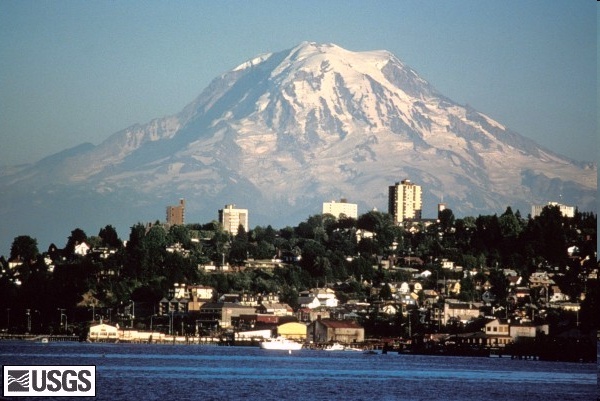 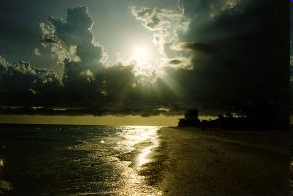 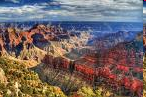 Let’s watch a short video clip about careers in Earth Science and then talk about why ……….
Goals and Expectations
What is an expectation?
What is a goal?
What you want to, or think will, happen
The anticipated result which guides action
Expect to 
 learn Earth Science
 apply Earth Science knowledge
 enjoy Earth Science
 feel good about yourself
 Become more intelligent
Our goal – to stretch and strengthen our brain muscles, grow our knowledge and understanding of science
To meet our goals and expectation successfully we will need to follow………
Classroom Procedures
WHY?
Procedures are a part of life. They allow complex operations to run smoothly with minimal confusion, low stress, and less wasted time.
Airports
 Driving
 Restaurants
 Movies
 School 

Where else are procedures practiced?
Our Classroom Procedures
1. Entering classroom
Enter the room walking and quiet
remove supplies from backpack  - textbook, notebook, pencil and paper (check board for additional needs)
Store backpacks in assigned area. If needed, sharpen pencil or pick one up
 be seated before the bell rings
Read agenda for the day
Begin bell work assignment, on your own, NO talking – BELL WORK stays in notebook
Classroom Procedures continued..
2. Seating and your desk
Remain in your assigned seat the entire period
Have only earth science materials on your desk
Keep desk neat and clean
Sit up straight, face front,  legs fully under table
Sleeping students will be sent to ALC
Follow all safety rules, attend to personal needs before/after class
You are not be allowed to get out of seat to throw trash away.
Getting out of seat – see “get teachers attention” slide
Classroom Procedures continued..
What are we doing today?
3. Daily Agenda, Calendar, Bell Work and Assignments
Bell Work & Daily Work  – projected on screen
Weekly schedule – web site and room calendar
Homework – on small board
check class web site
http://www.wcpss.net/millbrookhs/murphy_eenv
Classroom Procedures continued..
UNIT NOTEBOOK
Each student will keep a notebook
The first page in the NOTEBOOK will be the Unit objectives and table of contents
Each day the up-to-date notebook list will be projected, the list will also be posted on the class web site
All UNIT  work should remain in your NOTEBOOK
A day or two before the Unit test there might be a UNIT NOTEBOOK QUIZ
On the UNIT TEST DAY - You will grade your own notebook – see handout
Classroom Procedures continued..
4. Quieting class  -  give me five

Look at me
Quiet
Be still
Hands free
Listen
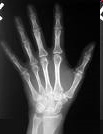 Classroom Procedures continued..
5. When you need help
Wish to speak(about lesson) – raise hand
To leave seat  - raise hand, thumb up
Need help – raise hand with a pen/pencil
Mr. Murphy’s signals for
Goal – to reduce unnecessary noise pollution
YES
Maybe later
No
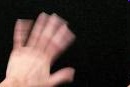 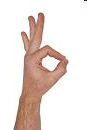 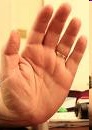 Procedures cont….
6. Restroom and Hall Pass
You must be given permission to leave the room
ABSOLUTELY NO PASSES first or last 10 minutes of class
 You are allowed 3 bathroom passes per quarter
 Extra passes require a doctors note
 You must have a PINK hall pass to leave the room
You will use the bathrooms on 2nd floor
Trips to counselors, attendance office or to see an administrator must be done before or after school, or during lunch.
Classroom Procedures continued..
7. Student work area
The student work area is under the TV
Staplers, hole punch, tape, paper, tissue, paper towel and sanitizer can be found there
Please do not loiter there
Please do not leave trash there
WASHING HANDS – done at the back right sink
Classroom Procedures continued..
8. Pencils
You will get a new pencil if your pencil breaks, no sharpening during class
Return pencil to cup at end of class
9. Paper
 quietly ask a neighbor for paper, or there is paper at student station
Classroom Procedures continued..
10. Paper movement
Pass papers toward the front of room. 

Returning assignments
Most assignments will be returned within 1-2 days
Absent students should check website
Save your work for test and exam reviews
11. Turning in assignments
Be certain your name, date and period are marked in top right corner, loose papers should be stapled

  completed assignments are to be handed to Mr. Murphy directly or passed over at the specified time

Under no circumstances share your work with another student, otherwise you risk getting a ZERO
Classroom Procedures continued..
12. Transitions
“In TWO minutes I will want you to…………”
Take this to mean - 
It is time to finish the task you are working on
Prepare for another task
Refocus on the new task

When I say “change” you will put away the current work and be prepared to start new assignment
Classroom Procedures continued..
11. Class participation

I will keep track of class participation using an app on my phone.
Students consistently not taking part in class will be assigned extra participation time at lunch
Classroom Procedures continued..
13. Working in groups
Please listen careful to directions on days we work in groups
Before each activity we will go over proper procedures(see lab procedures below)
Mr. Murphy will normally design the groups
NO SHARING WORK BETWEEN GROUPS
14. Lab procedures
Follow all safety procedures
Remain at your assigned lab station until given permission to move
90% of the time your teacher will assign groups
All group members must participate
Each group member will have a job, work cooperatively
Make sure ALL GROUP MEMBERS names are on the paper
Groups must work independently, no sharing
Keep papers away from water
Stations should be clean, dry and set up for next class before the bell rings
Return to your assigned seats when you are finished
Classroom Procedures continued..
15. Finishing early?
You finished all your assigned Earth Science work? Great. You can spend time reading in the textbook for 10 minutes/ and PLEASE DO NOT SHARE YOUR COMPLETED WORK 
Then, you may work on another subject or ask Mr. Murphy if there are any classroom chores that need to be done
It is NOT time to talk and play
Classroom Procedures continued..
16. End of class
– when Mr. Murphy says “we are done”, not at the bell, quietly slide chairs under table (4th block – put chairs on top of desk), then exit room quietly
Lab stations, desks and chairs must be clean and orderly before leaving room, hold trash until bell
If I cause you to be late, I will write you a pass
If you cause you to be late, I will not write you a pass
Classroom Procedures continued..
7. Homework
Homework is designed to review or reinforce material learned in class
 Unfinished class work  becomes homework
Pay attention for opportunities to
earn “homework passes”
Classroom Procedures continued..
18. Testing
Tests will be a combination of multiple choice, fill-in, true false and short answer
After completing your test you will proceed to the next assignment
There will be a STATE FINAL EXAM
LOW TEST GRADES?
Classroom Procedures continued..
19. Emergencies

Fire Drill- we will practice our Fire Drill procedures tomorrow
Tornado Drill
Classroom Procedures continued..
20. Announcements

During 2nd Block the office makes announcements
We will have a quiet room during announcements
Why?
Classroom Procedures continued..
21. Substitute Teachers
We will welcome the substitute and show respect
Whenever Mr. Murphy is absent there will be assignments that will be completed
All normal classroom procedures will be followed – the substitute will have studied this power point before entering the classroom
Any names turned in for discipline will receive automatic ASD, no questions, no explanations
Classroom procedures cont….
22. Personal space – respect each persons “personal space”
Do not touch another person
Do not touch someone's book or calculator or pencil etc….without permission
NEVER touch the projector or computers without permission
Conclusion
More procedures will be added as needed
Procedures will be changed as needed
We will refer back to this power point daily and practice our procedures until we get them right
Students who continually fail to follow a specific procedure will have the procedure turned into a RULE and Rule Violation consequences will be instated
THANK YOU FOR HELPING MAKE THIS A  GREAT SEMESTER IN EARTH/ENV. SCIENCE